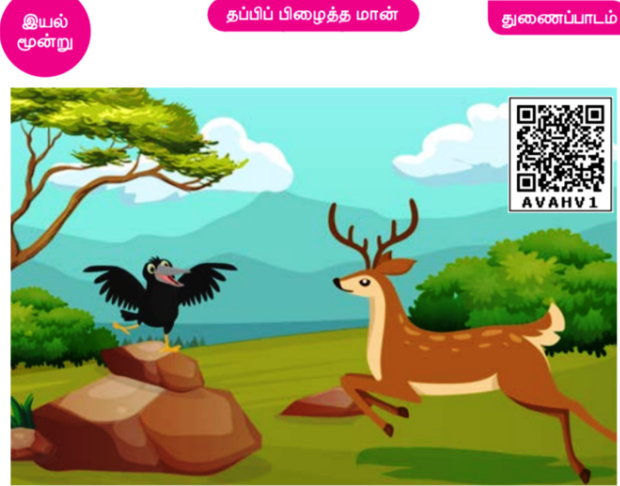 1
INSTRUCTIONS TO STUDENTS
DRESS PROPERLY

ALWAYS KEEP THE MICROPHONE AND CAMERA UNMUTED

ARRANGE A COMPATIBLE INTERNET CONNECTIVITY

KEEPP ALL THE ITEMS LIKE TEXTBOOK ,PEN READY

ENTER THE CLASSROOM IN TIME

PROMPTLY RETURN AFTER BREAKS

USECHAT BOX FOR RESPONSES

QUIT IMMEDIATELY AFTER THE SESSION

PARENTS TO REMAIN PASSIVE OBSERVERS
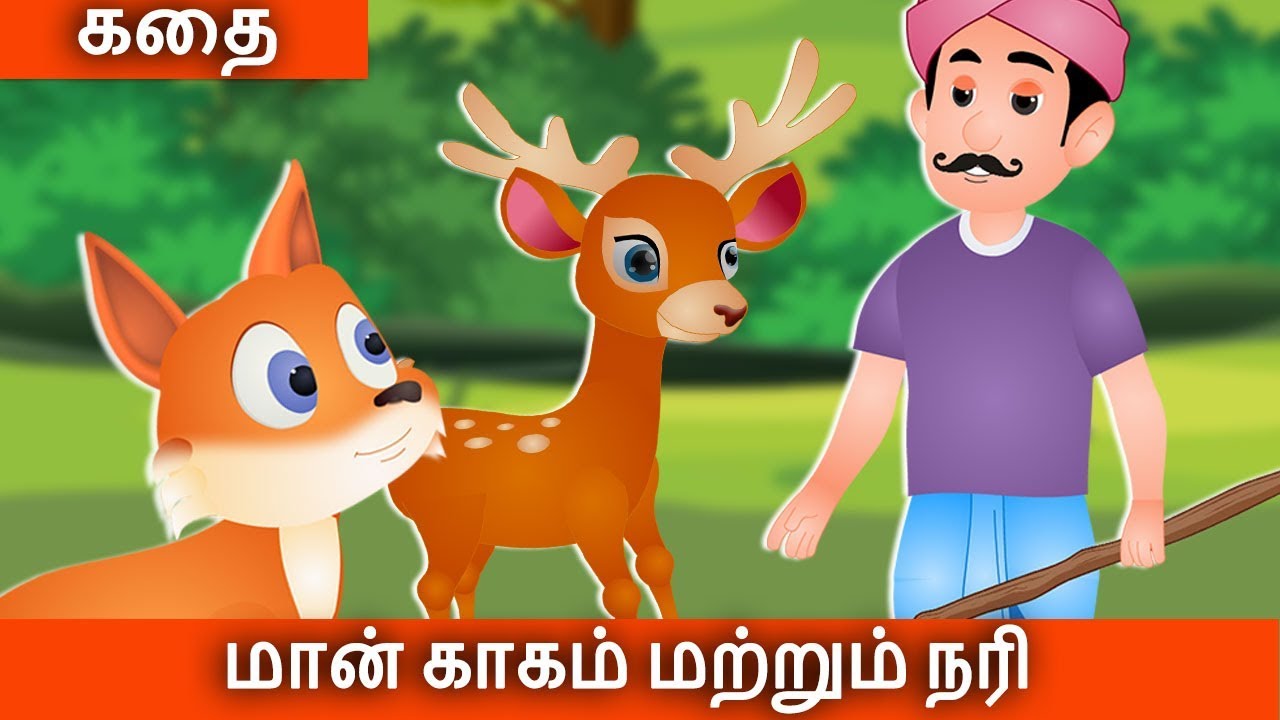 3
மானும் காகமும் உரையாடல்
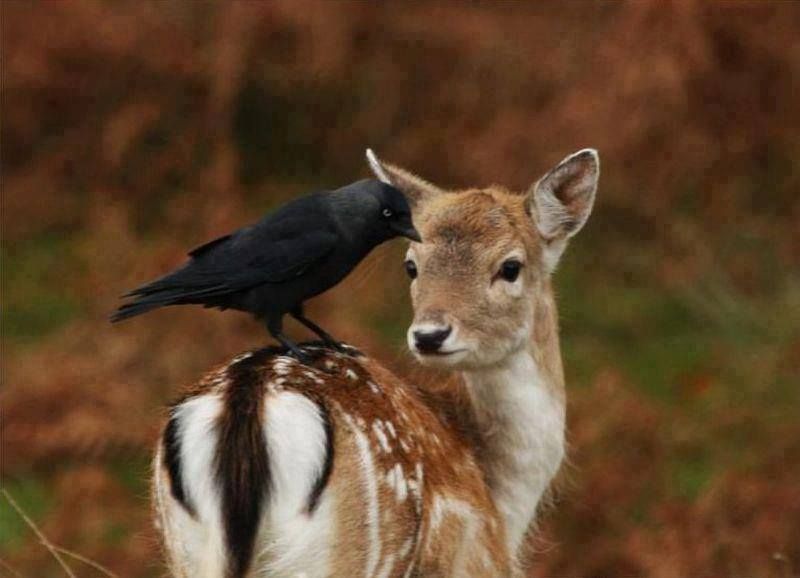 4
காகம் மானிடம் கூறுதல்.
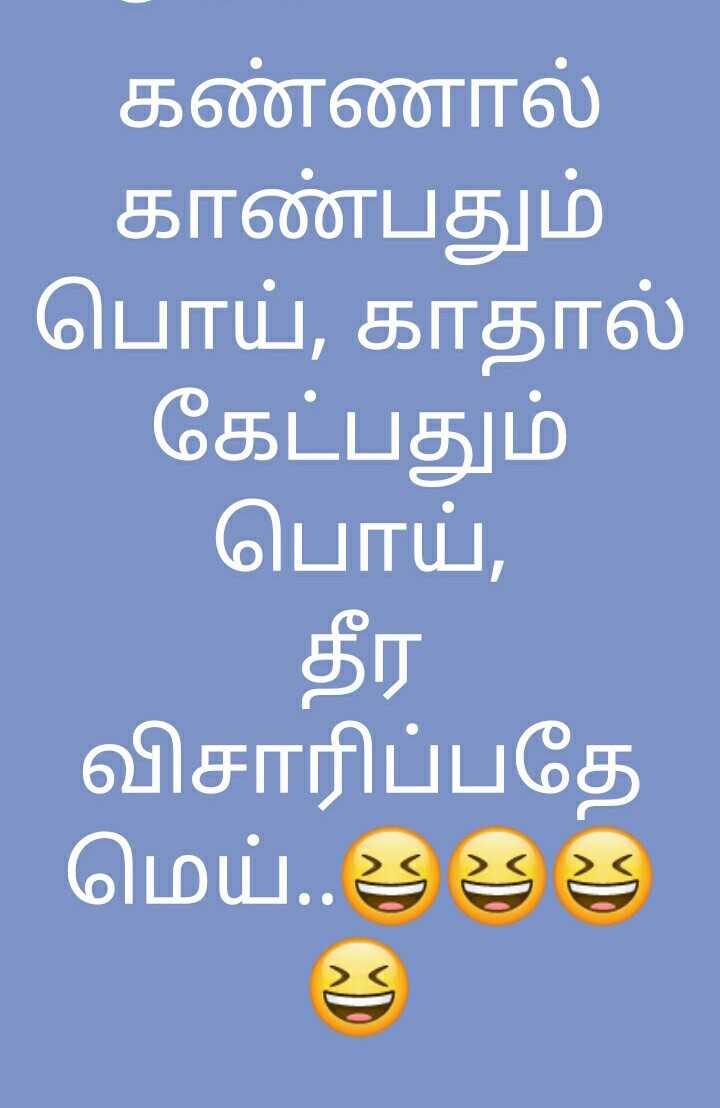 5
நரியும் மானும் உரையாடல்
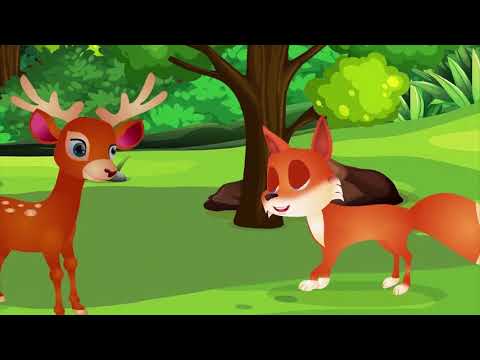 6
கம்பி வலையில் மான் சிக்குதல்
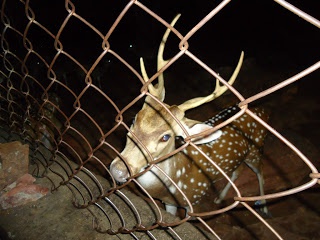 7
காகம் மானைக் காப்பாற்றுதல்
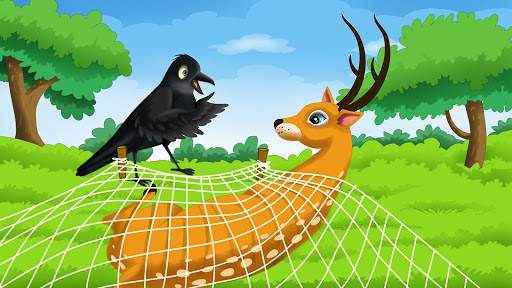 8
https://www.youtube.com/watch?v=IheeemAIrzc
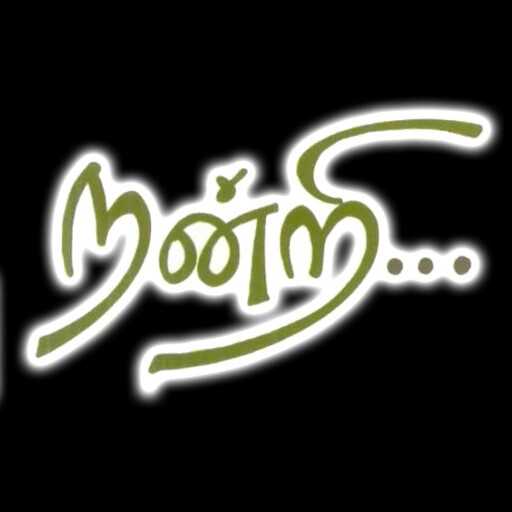 9